In demanding care environments, 
aromatherapy supports employee 
wellbeing by reducing stress perception.
Effect of Essential Oils on Perceived Stress Among Walk-in Clinic Staff
,  
  Janet Myers, DNP, APRN, FNP-BC, 
   GNP-BC, BC-ADM, CDCES, NE-BC DNP, APRN, FNP/GNP-BC, 


  
  Stress is common in healthcare settings
  
  Employee wellness is crucial to:
 Satisfaction
 Productivity
 Positive patient experiences

  Aromatherapy may support wellness



   
   12-week IRB approved study

    Purpose 
evaluate impact of citrus oil diffusion on perceived stress
Author
Methodology
Outcomes
Data Analysis
Pre/Post design quantitative

Convenient sample of walk-in clinic staff

Three essential oils 
Blood orange
Lemon
Grapefruit

Perceived Stress Scale (PSS)
Before diffusion
During diffusion
After diffusion
Perceived stress reduced by 45%
Findings are statistically significant (p=0.015) 
Perceived stress increased 21% when diffusion ceased
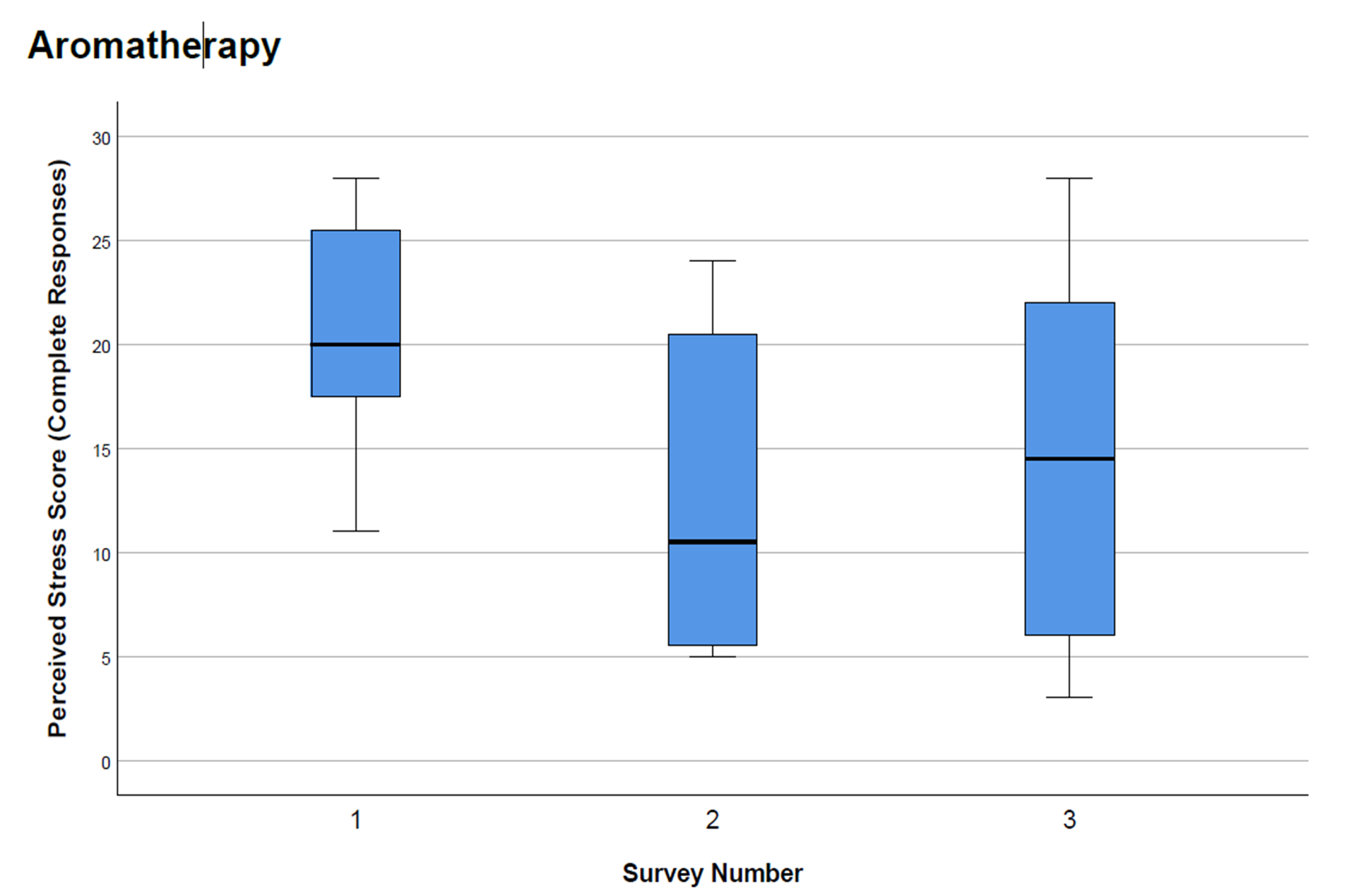 Background
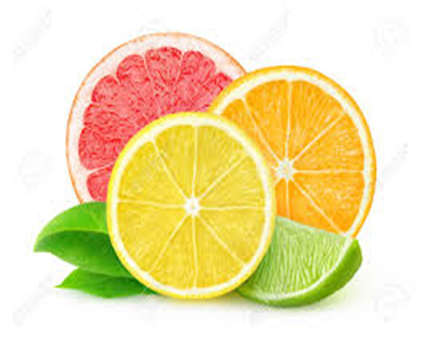 Take-Aways
Aromatherapy may support employee wellbeing by reducing stress perception 
Replicable wellness innovation intervention:
Rendered no adverse effects,
Cost effective 
Sustainable
PSS scores ranged from 0-40

Scores > 14 = moderate - high perceived stress

Participants’ median stress levels:
Before diffusion  -  20
During diffusion  -  11
Post effusion  -  14.5
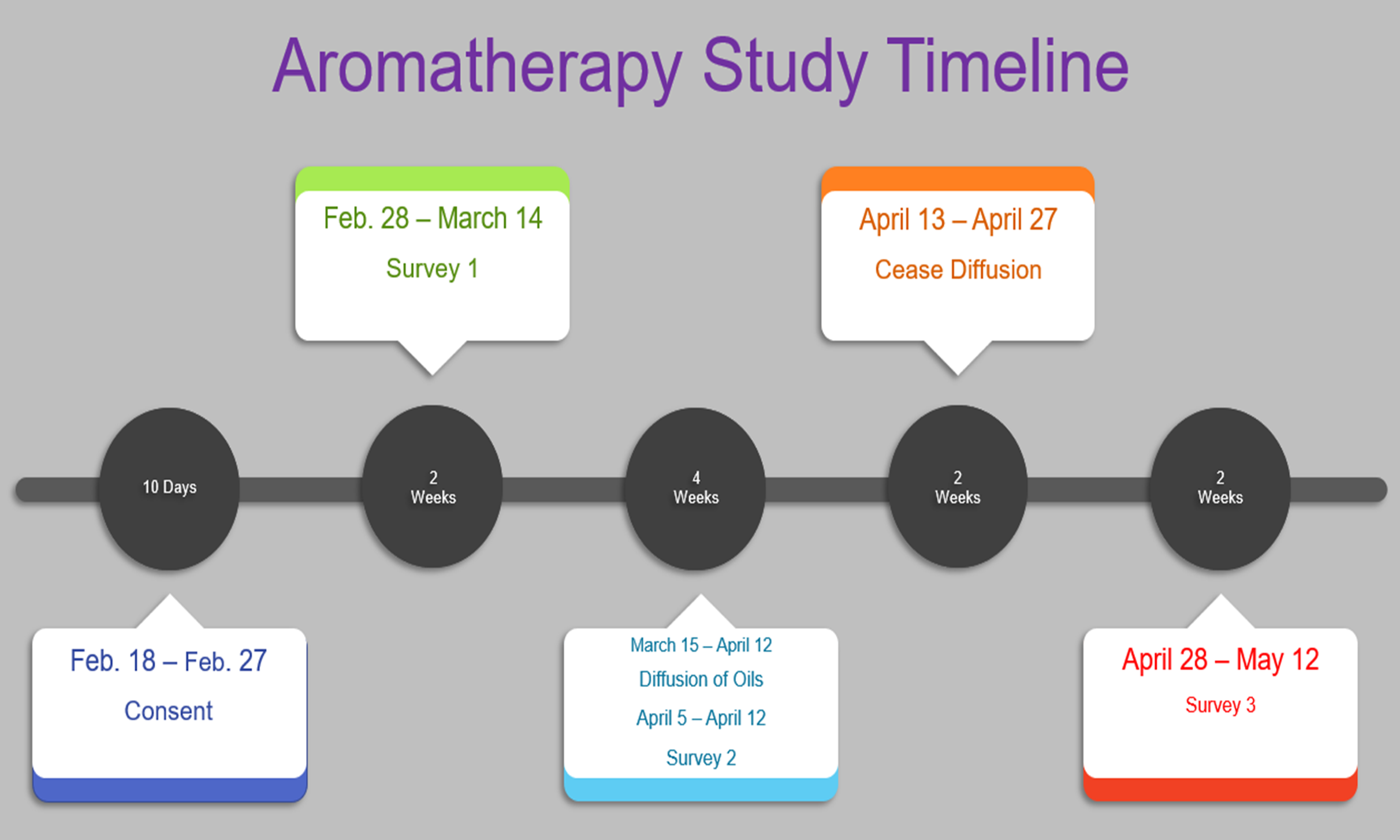 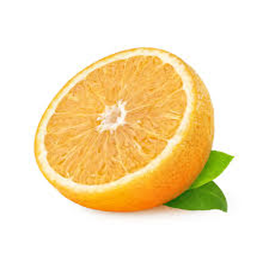 Framework
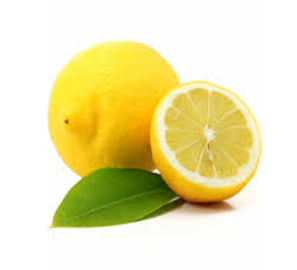 SCAN FOR REFERENCES
SCAN FOR 
CONTACT INFO
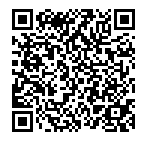 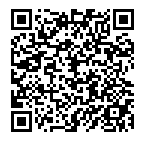 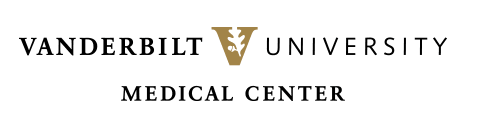 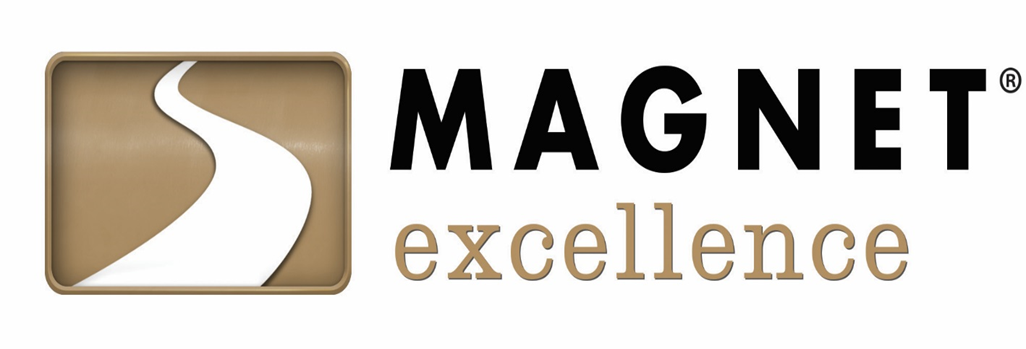 Methodology
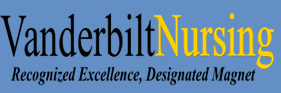